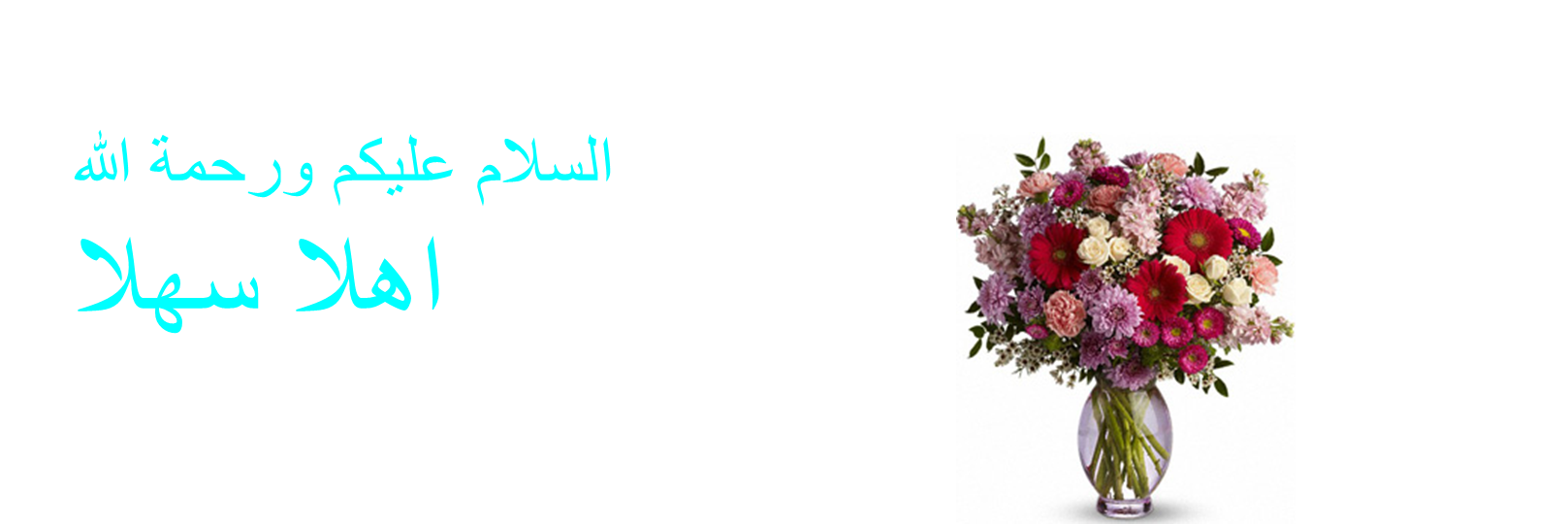 ألتعريف
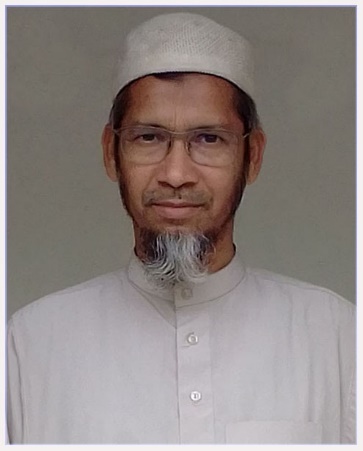 محمد مجيب الرحمن
ألأستاذ المساعد
ألمدرسة المجددية الأسلامية (ألعالم)
كالياكوير- غازي فور-
رقم الجوال:01720513321
                
mozibur659@gmail.com ألبريد الالكتروني
ألصف العاشر من الداخل    
ألمادة:  أللغة العربية الأتصالية
           ألوحدة الثانية     
الدرس : الأول
ألوقت:  40
اعلان الدرس :
 

         عبقرية سيدنا عمر رضي الله عنه1(ألف)
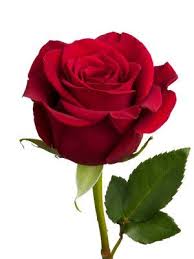 نتائج الدرس:

 *  يستطيع الطلات في نهاية هذا الدرس----

 1-ان يقروا النص بالنطق الصحيح-                             
 2-ان يقولوا معاني  الكلمات الجديدة مع تكوين الجملة المفيدة-
 3-أن يستطيعوا تصحيح العبارات واملاء الفرغات-            
4 أن يقدروا علي تحقيق الكلمات الصعبة من الدرس-
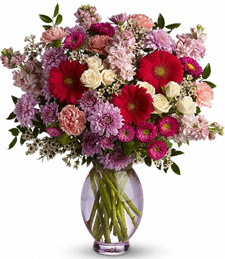 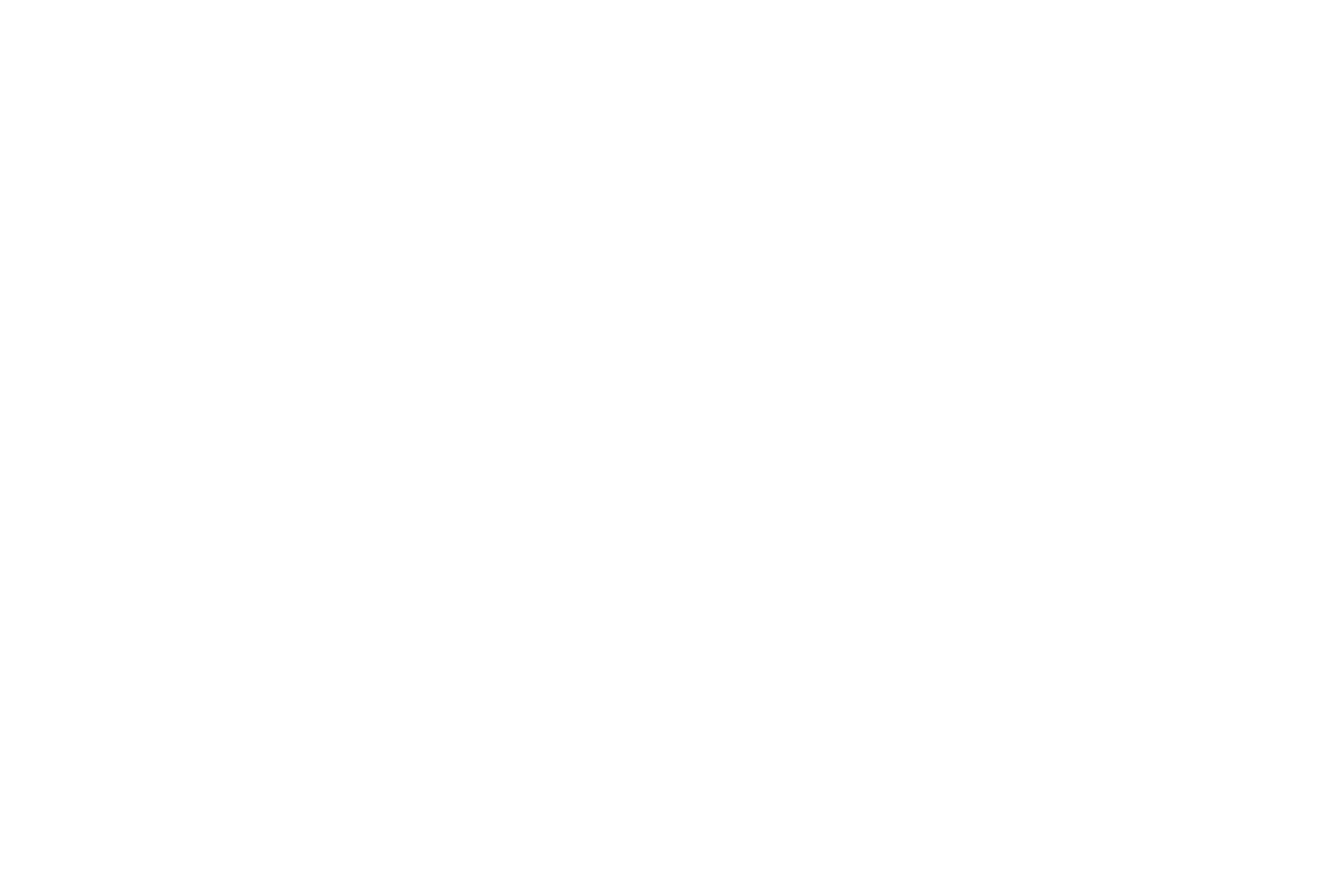 ألقراءة النموذجية
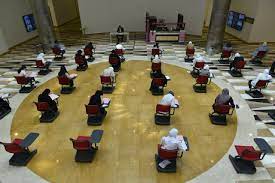 ان سيدنا عمر بن الخطاب رضي الله عنه ثانى الخلفاء الراشدين وأحد العشرة المبشرين بالجنة – كان مثالا للشجاعة والشهامة والعدل والانصاف والزهد والاستماتة فى ايصال الخير الى كل فرد من أفراد الرعية – وحياته قدوة  للدعاة والعلماء والسياسيين ورجال الفكر وقادة الجيوش وحكام الأمة وطلاب العلم وعامة الناس لعلهم يستفيدون بها فى حياتهم ويقتدون بها فى أعمالهم فيكرمهم الله  بالفوز فى الدارين -
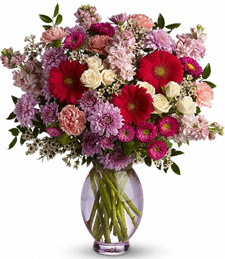 ألقراءة  
الجهرية
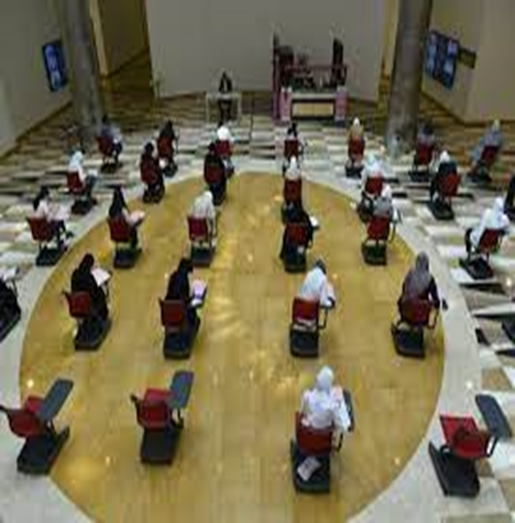 أكتب معاني المفردات الأتية باللغة العربية ثم كونها 
جملة مفيدة من عندك:
     ألمبشرة – ألشهامة – قدوة -
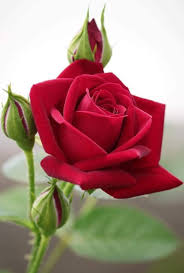 ألعمل الانفرادي
ألوقت
خمس دقائق
تعالوا نتعلم الأن معاني الكلمات الجديدة مع تكوين الجمل في الدرس-
ألمبشرة – ألشهامة – قدوة – 

  :   ألمبشرة – 
ألمعنى : آلَة الْبشر -ألمبشرة – كان عمر أحد العشرة المبشرة بالجنة    
 
 :  –  ألشهامة 
ألمعنى  :   ذكيًّا، كان عمر مثالا الشهامة   

 قدوة    :- 
ألمعنى :    من يُقْتدى به، أسوة، من يتّخذه الناسُ مثلاً في حياتهم   -حياته قدوة  للدعاة والعلماء والسياسيين
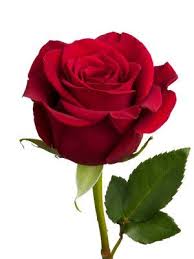 املاء الفراغات في الجملة بكلمة مناسبة من عندك :

  ان سيدنا عمر بن الخطاب رضي الله عنه  ------ الخلفاء الراشدين 
 ألجواب  – ثانى - 
  
  كان مثالا للشجاعة والشهامة  ----- والانصاف 
ألجواب : والعدل  –

   - لعلهم يستفيدون بها فى  ----- ويقتدون بها فى أعمالهم 
 
 ألجواب :  حياتهم
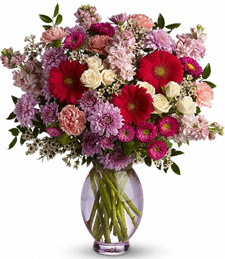 كتابة الصحيح أو الخطاء مع تصحيح الخطاء في الجمل التالية من النص :

  -كان مثالا للشجاعة والشهامة والعدل والانصاف والزهد والاستماتة -  
ألجواب :   الصحيح
 
  وحياته قدوة  للدعاة والعلماء والسياسيين ورجال الفكر وقادة الجيوش وحكام الأمة وطلاب العلم وعامة الناس -  
ألجواب :   الصحيح 
 ويقتدون بها فى أعمالهم فيكرمهم الله  بالفوز فى  الأخرة - 
   
   : ألجواب : خطاء – والصحيح :ويقتدون بها فى أعمالهم فيكرمهم الله  بالفوز فى الدارين -
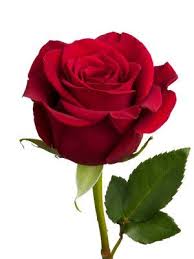 ألعمل الاجتماعي:
 حقق كلمتين الأتيتين :     عاهدوا –ينتظر -

   عاهدوا -
ألصيغة :  ألمفرد المذكرللغائب  – ألبحث:   ألماضى ألمثبت المعروف  – ألباب :    ألمفاعلة:   
 ألمصدر :  ألمعاهدة – ألمادة :    ع ه د– ألجنس: صحيح– ألمعنى :حَافَظَ عَلَى الْعَهْدِ" : عَلَى الْوَفَاءِ، عَلَى المِيثَاقِ   
 
 لايخشى
   ألصيغة : ألمفرد المذكرللغائب  –ألبحث :   ألمضارع ألمثبت المعروف   – ألباب :   سمع   – ألمصدر :  ألخشية  
 – ألمادة :    خ ش ى–ألجنس : ألناقص اليائي– ألمعني :لا يخاف   - 
  .
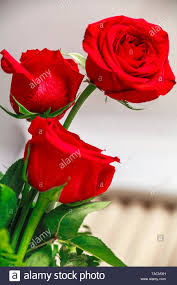 ألواجب المنزلي:

اكتب عشرة جملة مفيدة باللغة العربية من عندك 
 عبقرية سيدنا عمر رضي الله عنه
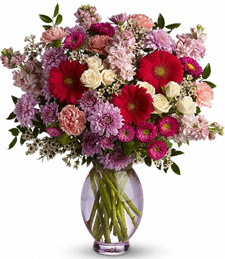 الي اللقاء

ألسلام عليكم ورحةالله
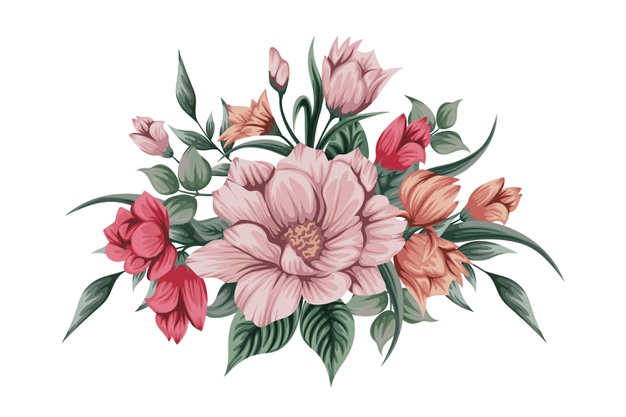